Arab Spring: Egypt
Global Issues
1st Period
1st Semester
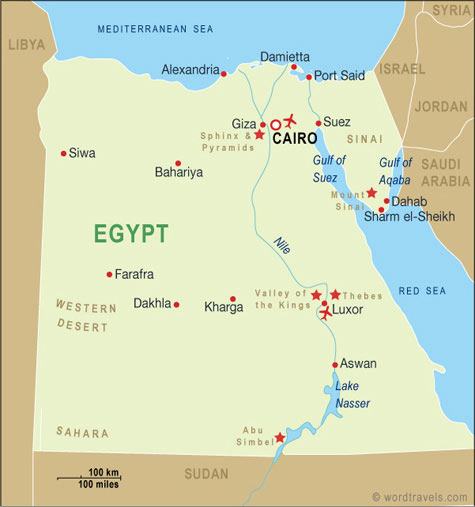 How and When it started
By: Rachel Friedland
How…………………..
Egypt became an independent State in February, 1922, after being a protectorate of Great Britain for 8 years. Before that it had been conquered and added to numerous ancient empires.
After Egypt gained independence, it began with a under a monarchy. It became a republic in 1953 and the first president, Gamal Abdel Nasser, came to power in 1956.
In October 1981, President Sadat was assassinated by Muslim extremists and Vice President Hosni Mubarak came to power.
He continued to run and win in elections for over twenty years, when, in 2007, two years into Mubarak’s fifth term, the Egyptian people rallied for changes to the constitution.
When…………………
In January 2011, Arab Spring started in Tunisia, and soon leaders in Tunisia, Algeria, and Yemen were stepping down.
Egyptian people connected through social media and called for reform and declared a “day of rage”, the 25th of January, in which they would come together and demand that Mubarak resign.
Because the protesters were able to get the word out through the internet, many Egyptians residing in the U.S. were able to add their input by creating pages and organizing protests.
Mubarak responded by having the police use violence to stop the protesters.  Although this went on for a while, and killed many Egyptian people, the uprising still sustained.
Activists continued to make their cause known until Mubarak ordered his cabinet to resign on January 28th, hoping to quell the opposition.
However, this was not enough for Egypt and the uprising continued until February, when Mubarak announced that he would not seek a sixth term.
The Muslim Brotherhood, who had remained silent up until then, issued a statement calling for the president to resign.
On February 11, Mubarak gave in and resigned the presidency. The military took control of the government.
There was much celebration in Cairo for the next few days.
Parliament and the Constitution were dissolved, with plans for a new government underway.
In June 2012, a new president, Mohamed Morsi was elected.
Sources
http://www.infoplease.com/country/egypt.html?pageno=7
http://www.wane.com/news/international/key-events-in-egypts-uprising-and-unrest_97443045
http://old.wordtravels.com/Travelguide/Countries/Egypt/Map
Practice
When did Egypt become a republic?
1914
1922
1953
2006
Answer: 
C: 1953
Conflict Developments
By: Chance Cote
July 3 - Egypt's armed forces depose Morsi after huge street protests against his rule. Morsi is sequestered in a Republican Guard barracks after denouncing what he called a "military coup" that stripped him of power a year after he was freely elected
July 8 - More than 50 people are killed when the army opens fire on Morsi supporters. Protesters say shooting started as they performed morning prayers outside the Cairo barracks where Morsi was believed to be held.
July 9 - Gulf Arab states shower Cairo with $8 billion in aid, showing their support for the interim military-backed government.
July 16 - An interim cabinet of 33 ministers, mostly technocrats and liberals, is sworn in, led by interim head of state Adli Mansour.
July 27 - Security forces shoot dead at least 80 Brotherhood supporters after a day of rival mass rallies.
August 7 - Days of international mediation efforts collapse and the army-installed government repeats its threat to take action against supporters of Morsi.
August 14 - Egypt imposes a month-long state of emergency after 149 people are killed in a raid on Cairo protesters demanding Morsi's reinstatement and in other clashes nationwide. State news agency says 1,403 have been wounded. Interim vice president Mohamed ElBaradei resigns, saying such bloodshed would benefit only extremists.
The military intervention and regime change in Egypt Wednesday followed weeks of massive civil protests against the year-long rule of Mohamed Morsi and the Muslim Brotherhood. Palestinian analyst and author Nassar Ibrahim reviews what impact this change may have on the Israeli-Arab conflict, Palestinian reconciliation and the possibilities for peace between Palestinians and Israelis.
When the Egyptian people began protesting against the Mubarak regime in January 2011, the Muslim Brotherhood waited on the sidelines to see how things would develop. When they understood the depth and seriousness of the protests they themselves took to the streets. The Brotherhood then utilized its excellent organizational and mobilization capacities to become the leading force in the protests.
The United States intervened rapidly and strongly in Egypt at this time, working to keep any and all future changes under its control. The US made "agreements" with the Muslim Brotherhood before and during Egypt's May 2012 presidential elections. These agreements were reflected in the Brotherhood's statements about how it isn't against the west and would maintain the peace agreement with Israel. This move, of course, was supported by previously existing American ties with the Egyptian army. The US also pushed the World Bank to further tie Egypt into its policies and conditional ties.
Sources
( yahoo news/Egypt crisis)
(Wikipedia/Egyptian protests)
(cbsnews/ after the Arab spring)
Practice
How many were killed after the day of mass rival?	
13
112
80
35
Answer:
	C: 80
Political and Social Changes
By: Victoriya Kaydalova
Political
1882 - British troops take control of Egypt.
1914 - Egypt becomes a British protectorate
1922 - Fuad I becomes King of Egypt and Egypt gains its independence
1953 - Coup leader Muhammad Najib becomes president as Egypt.
1954 - Fellow coup leader Gamal Abdel Nasser becomes prime minister and in 1956 president.
1970 September - Nasser dies and is replaced by his Vice-President, Anwar al-Sadat.
1981 October 6- Anwar al-Sadat is assassinated by Jihad members.
A national referendum approves Hosni Mubarak as the new president
2011 February - President Mubarak steps down and hands power to the army council 
After Mubarak the Supreme Council of the Armed Forces controlled the country. 
Mohamed Morsi was the first democratic president of Egypt 
Protest after Morsi left
Now the president term is lovers to two to four terms. They have the president chosen by the people which is watched over by the Judiciary branch. It is a republic government.
Currently there is no one in power as of July 3 2013.
Social
They have poor economy in Egypt.
Islam is the official religion (90% of the population)
Women are still fighting for woman rights
Sources
http://www.sis.gov.eg/En/Templates/Articles/tmpArticles.aspx?ArtID=3092
http://www.freedomhouse.org/report/freedom-world/2013/egypt 
http://www.bbc.co.uk/news/world-africa-13315719 (2011)
http://topics.nytimes.com/top/news/international/countriesandterritories/egypt/ 
http://www.youtube.com/watch?v=4U0m2_ejqSM
Practice
Who is currently in power?
Mubarak
Morsi
No one
Fuad I
Answer:
	C: No one
U.N. Involvement
By: Maya Williamson
Ban Ki Moon
Moves toward democracy.
Occupy movement.
Spoke to early as possible to the Middle East and got strong support back from Tunisia, Egypt, Libya and Yemen, urging the countries' leaders to listen to their demands.
The diplomats feel less restricted on the need to satisfy all U.N. members, and may become more outspoken and perhaps more influential on global issues.
Uprisings across the Middle East and North Africa against oppression and inequality
U.N Ambassador of Egypt
collect to support for developing countries in their efforts to avoid the negative effects
 of the financial, economic, food resources and energy crisis and climate change
UN Women 
There has been reports of sexual assault against women’s rights in public areas and all parties took firm stand ; showing zero tolerance for the violence against the women. 
Egypt’s women have the right to fully participate in political dialogue without fear or threat of violence.
Sources
http://www.un.org/News/
http://usatoday30.usatoday.com/news/world/story/2011-12-31/un-secretary-general-arab-spring/52299608/1
Practice
Who is the UN Egypt Ambassador?
Ban Ki Moon
Maged Abdelaziz
Bashar Assad
Vitaly Churkin
Answer:
	B: Maged Abdelaziz
Current Status
By: Katherine Pierce
Signs in Egypt seem to be leading to another uprising.
The latest version of Egypt’s government is starting to become more militaristic and pluralistic.
It looks very unlikely that the constitutional committee can form an inclusive democracy in time.
Its current government is unsustainable.
The Muslim brotherhood has returned from political shadows.
Egypt is on the brink of an economic abyss.
There are critical water shortages and insecure food sources.
Sources
http://www.infoplease.com/country/egypt.html?pageno=7
http://www.wane.com/news/international/key-events-in-egypts-uprising-and-unrest_97443045
http://en-maktoob.news.yahoo.com/egypt-unsustainable-path-132442825.html
Practice
Current affairs in Egypt are:
A: Encouraging
B: Interesting.
C: Concerning
D: Abysmal
Answer:
C: Concerning
This….Is….Jeopardy!!
Thank you for Listening!